Chapter
8
Seguridad Marítima
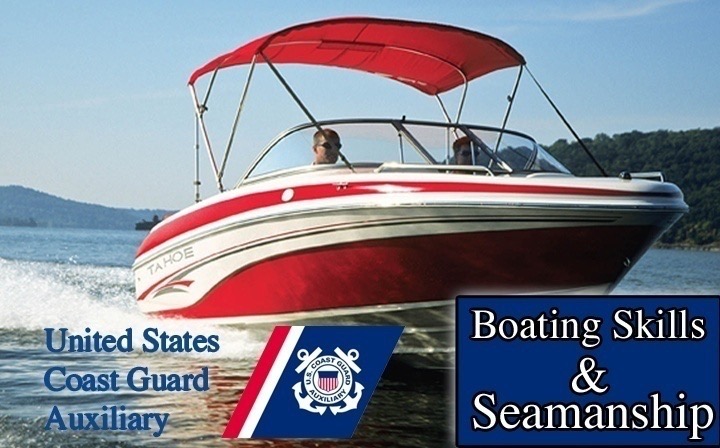 Copyright 2014 - Coast Guard Auxiliary Association, Inc. 14th ed.
1
Seguridad Marítima
Chapter
8
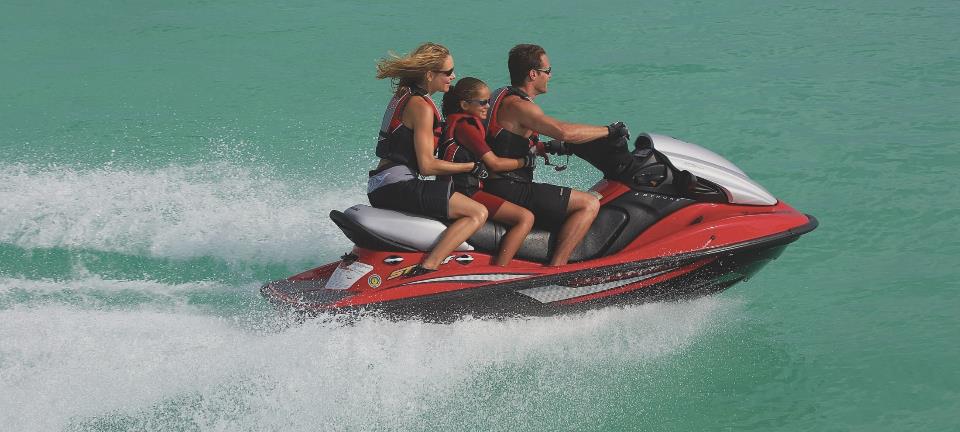 2
Objetivos de la Unidad
Accidentes y su prevención 
Seguridad de su embarcación personal
Inmersión en agua fría/Hipotermia
Veleros
Monóxido de Carbono
Fuentes de información meteorológica y señales de
   peligro
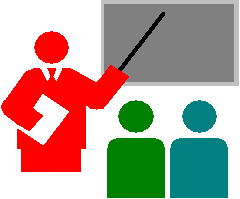 3
Seguridad de Embarcaciones Pequeñas
Informar a los pasajeros
Localización de los s alvavidas (PFD)
Extintores
Kit de primeros auxilios 
Bengalas
Operación de la radio
Utilización del baño (Head) de la Nave
Manejo de las líneas
Rescatando un “hombre al agua”
Atracando
Anclaje
4
Seguridad de Embarcaciones Pequeñas
Conocer la ubicación de los equipos de emergencia, maximiza el tiempo cuando los segundos cuentan
Preparar planes antes de necesitarlos
Esté listo para responder a una situación
5
Seguridad de Embarcaciones Pequeñas
Razones de las fatalidades a bordo
Errores humanos 
La mitad ocurre en lagos y lagunas
Mas de la mitad ocurren en embarcaciones de 12 a 16 pies de largo y en el muelle
No utilizar su salvavidas “PFD”
Uso de alcohol y drogas
Ahogarse tras caer fuera de borda
6
Seguridad de Embarcaciones Pequeñas
Evite inundar su embarcación de dos maneras
No navegue una embarcación pequeña en mares picados
Entienda acerca de la flotabilidad de su bote
7
Seguridad de Embarcaciones Pequeñas
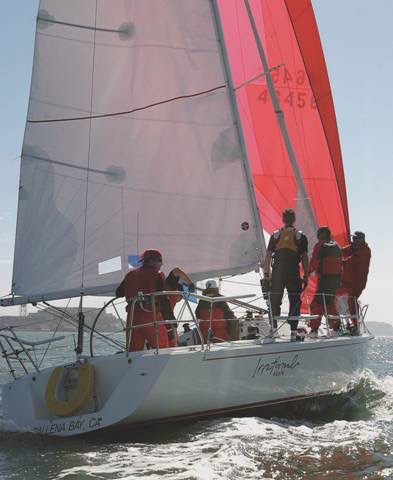 La habilidad de un bote de resistir naufraguar depende de:
Forma del casco
Cantidad de flotabilidad
Centro de gravedad
Centro de flotación
8
Estabilidad de Embarcaciones Pequeñas
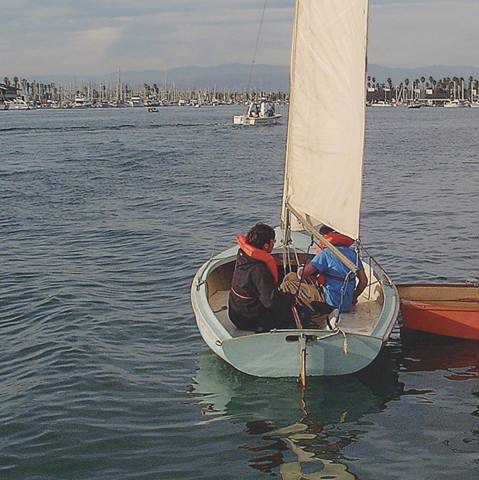 La sobrecarga es un factor mayor
Cambia el centro de gravedad
Disminuye la francaborda de la embarcación
9
Estabilidad de Embarcaciones Pequeñas
fondo en “V”
fondo plano
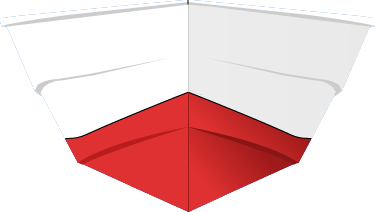 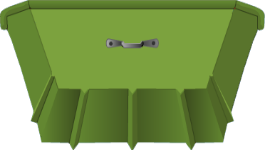 fondo redondo
multicasco
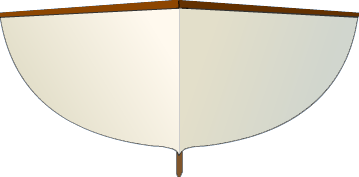 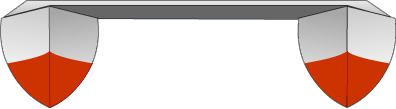 Estabilidad de Embarcaciones Pequeñas
En las olas, el centro de gravedad (CG) y el centro de flotabilidad (CB) se mueven fuera del centro de la lancha
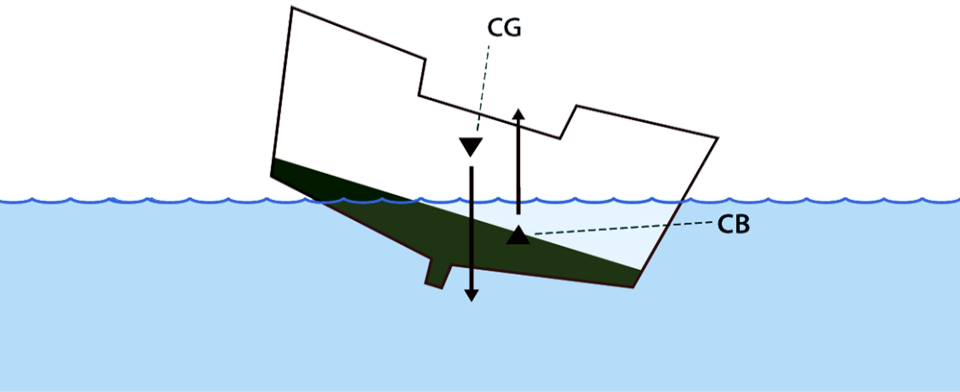 CB = Center of Bouyancy
11
Estabilidad de Embarcaciones Pequeñas
Descanso en equilibrio
Peso alterado
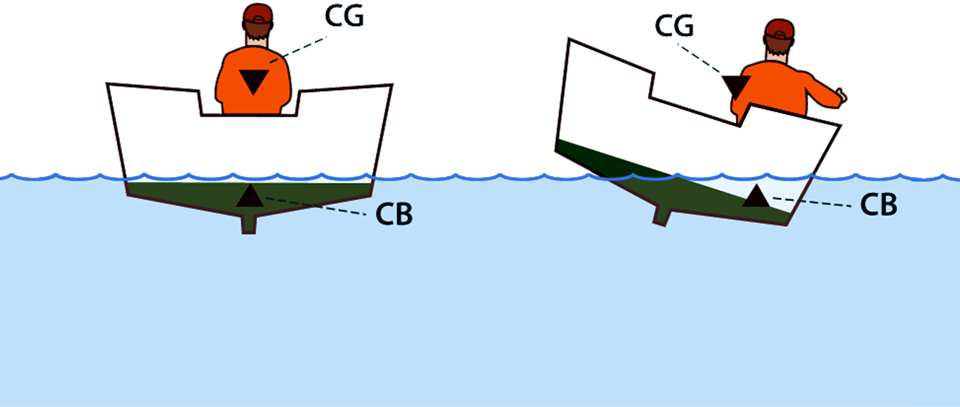 El bote es estable
Sobre su centro de masa
El bote es inestable
Se inunda o zozobra
12
Estabilidad de Embarcaciones Pequeñas
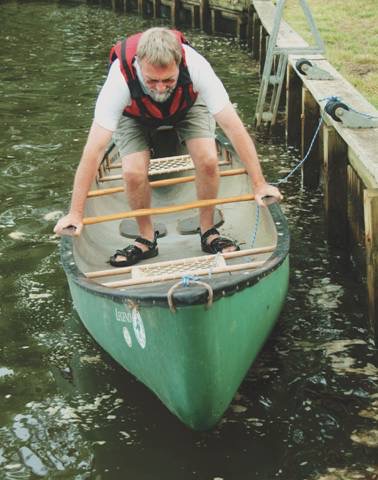 Cargue el bote con cuidado para mantener equilibrio
No se ponga de pie
Asegure la carga
Mantenga contacto en tres puntos
Sostengase de ambos lados
    y mantenga un pie en 
    cubierta
13
Estabilidad de Embarcaciones Pequeñas
Si su bote zozobra
¡Manténgase con su bote!
Trépese sobre el, si es posible
Mientras mas fría el agua, mas importante salir de ella
Es mas fácil para los rescatistas verle sobre su bote
14
1
2
3
Actividad para los Estudiantes
Los tres factores que causan naufragios son: 
Sobrecarga
Alteración del CG (centro
   de gravedad)
Alteración del CB (centro 
   de flotabilidad)
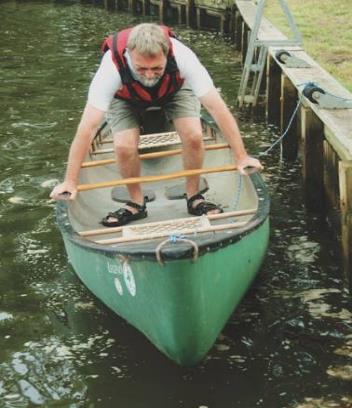 15
Motoras Acuáticas
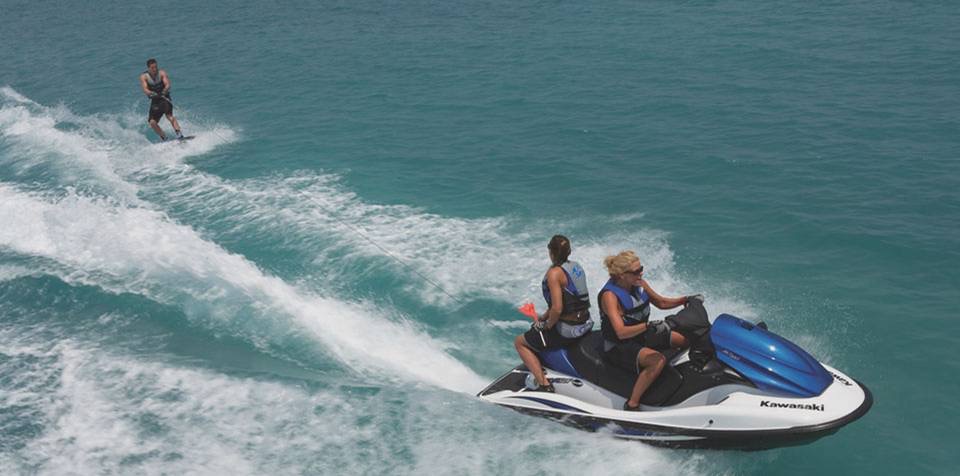 Son embarcaciones de motor Clase A
Sujetos a las Leyes de Navegación
Equipo federal, estatal y local
Muy inestables
Prohibido en PR y oros estados
16
Motoras Acuáticas
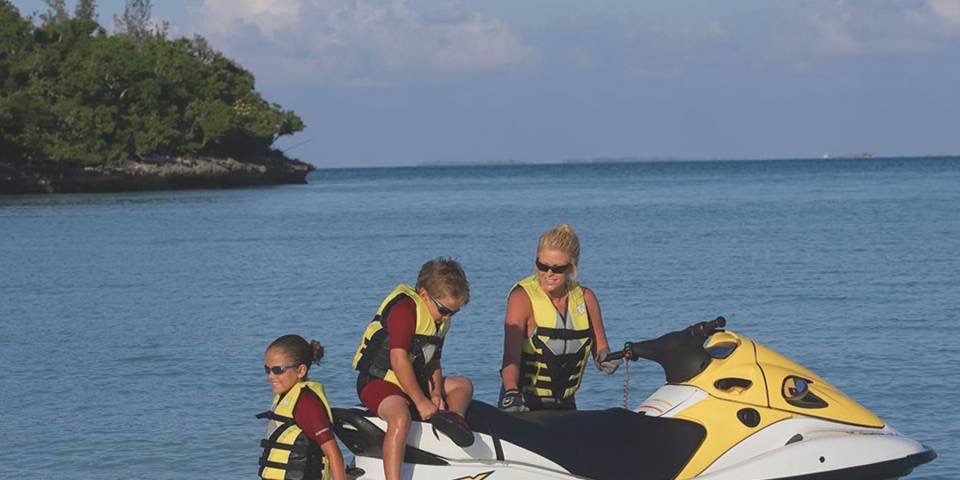 Entienda la responsabilidad del operador
Respete a los demás
Conozca el equipo de seguridad
Consideraciones de seguridad
Nota:  (uso de salvavidas) pfd‘s
17
Motoras Acuáticas
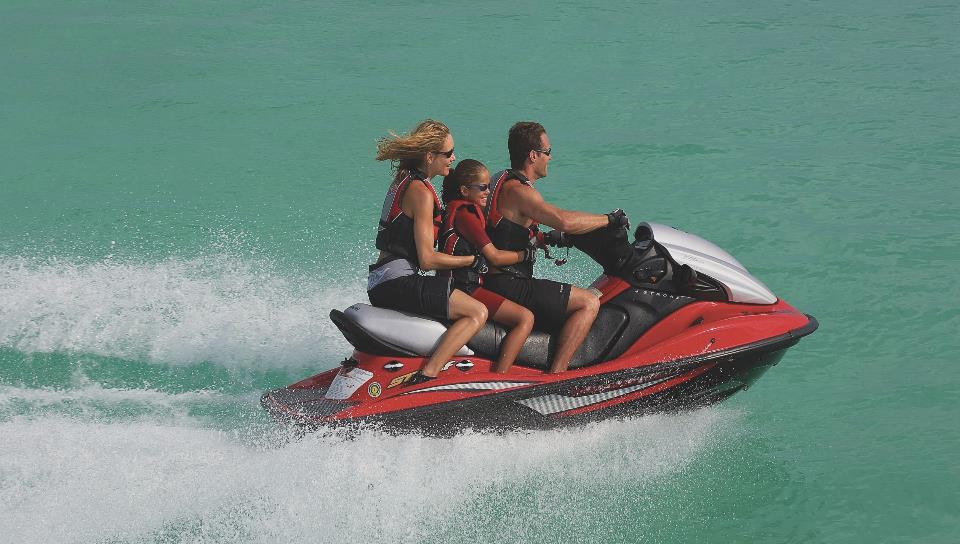 El operador de una  Motora “PWC” moviéndose a alta velocidad, podría no ver objetos en el agua
Una peligrosa pérdida de control del timón puede darse por acciones rápidas del acelerador
18
Motoras Acuáticas
Consideraciones de seguridad
Visibilidad
Hombre al agua
Corta corriente con resorte “Kill Switch”
Evite aguas profundas hasta que esté competente
Hipotermia
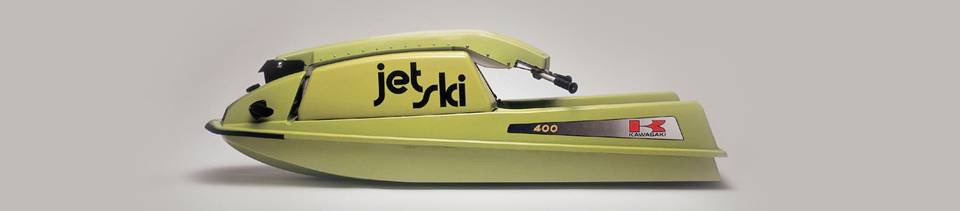 19
Nadar Cerca de Botes
Conexiones eléctricas defectuosas sin tierra, podrían electrocutar
Riesgo mayor en agua dulce
Defectos en corriente de muelle o bote
Solo 6 mA (miliamperes)  causar la muerte
Equipment Leakage Circuit Interrupter (ELCI) – en el barco: corta la corriente
Ground Fault Circuit Interrupter (GFCI) – en el muelle: corta la corriente
20
Agua Fría
Caer en agua fría puede causar:
Shock frío
Hipotermia 
Ahogamiento 
Pero:
Ropa abrigada ayuda
Posición fetal
Busque ayuda médica
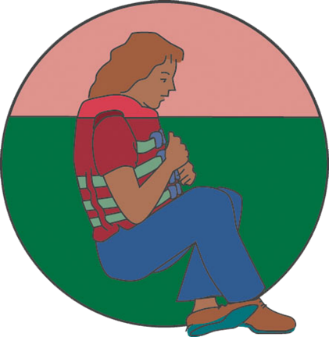 21
Approximate Median Lethal Exposure Times
TABLE 8-1
Times (hours)
Floating
with PFD
1.75
2.50
3.50
7.75
18.00
Treading
Water
1.25
1.75
3.00
5.75
13.00
Swimming
0.75
1.00
2.00
4.50
10.00
Water temperature (°F)
35
45
55
65
70
Hipotermia
Pérdida de calor en el cuerpo
    Se detienen las funciones biológicas. Aumento de pérdida de calor al nadar. Puede ocurrir en agua tibia. Primera señal es la piel de gallina. Puede ocurrir en seco y fuera del agua, debido a la brisa.
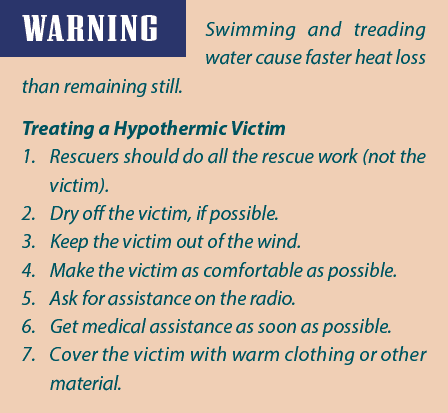 22
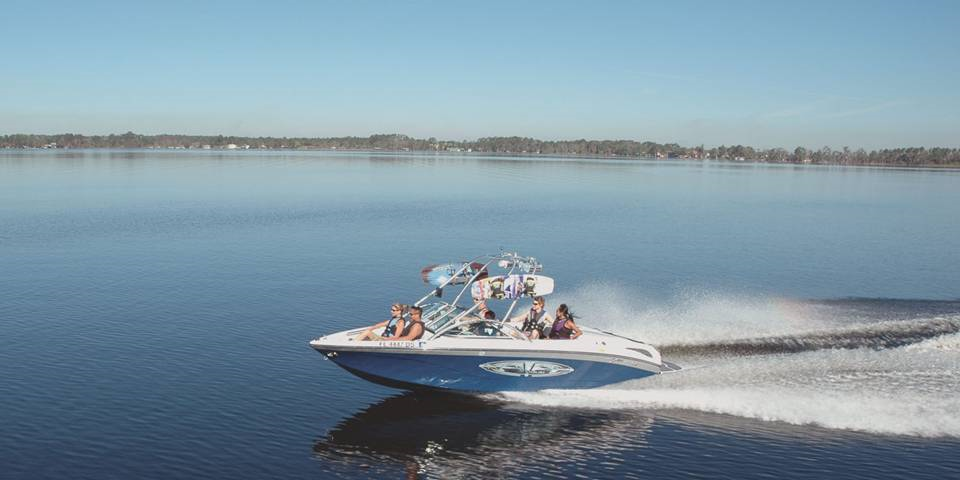 Lanchas y Veleros
Los veleros se diferencian de las lanchas ya que están a merced del viento
Las lanchas afectan a los veleros cuando estos están anclados o tapándole el viento
Si necesita 
   acercarse a un velero, 
   hágalo a favor del viento.
23
Lanchas y Veleros
Tacking “Taqueo”
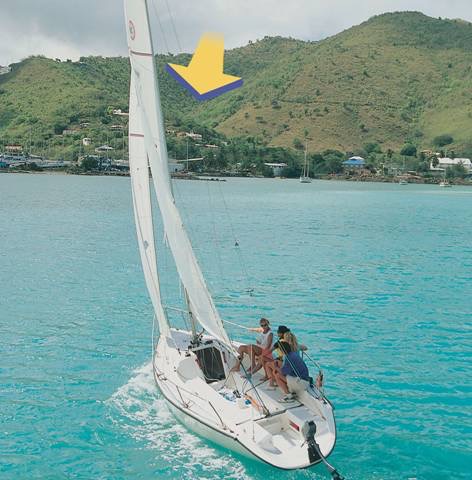 VIENTO
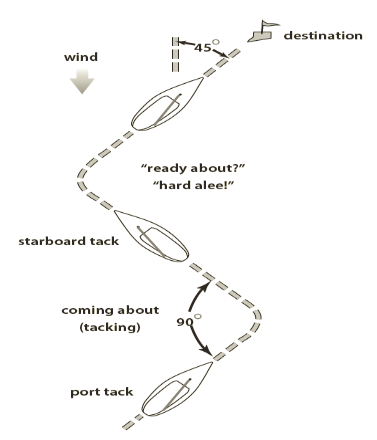 barlovento
sotavento
24
Reprinted with permission from Fast Track to Cruising by Steve & Doris Colgate
Lanchas y Veleros
Direcciones a las que un velero puede navegar
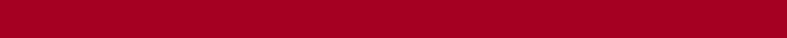 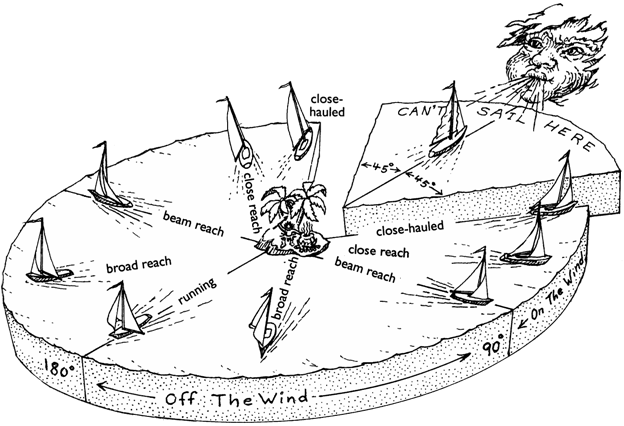 25
Reprinted with permission from The Complete Sailor by David Seidman
Lanchas y Veleros
Destrezas de Vela
Anclaje & amarrando
Viento y estela
Bloquear el viento
Visión obstruida
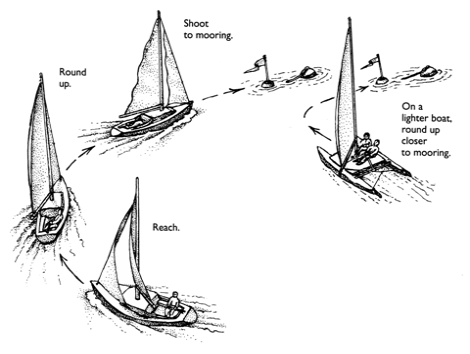 Reprinted with permission from The Complete Sailor by David Seidman
26
1
2
Actividad de Estudiantes
En la mayoría de los casos, quién tiene el derecho de paso (stand-on)?
Lanchas
Veleros
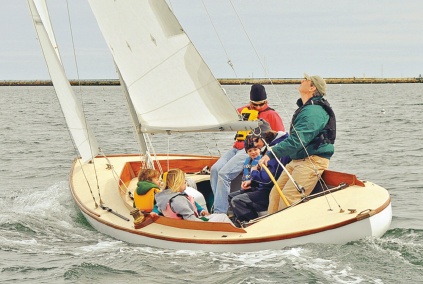 27
Envenenamiento por monóxido de carbono
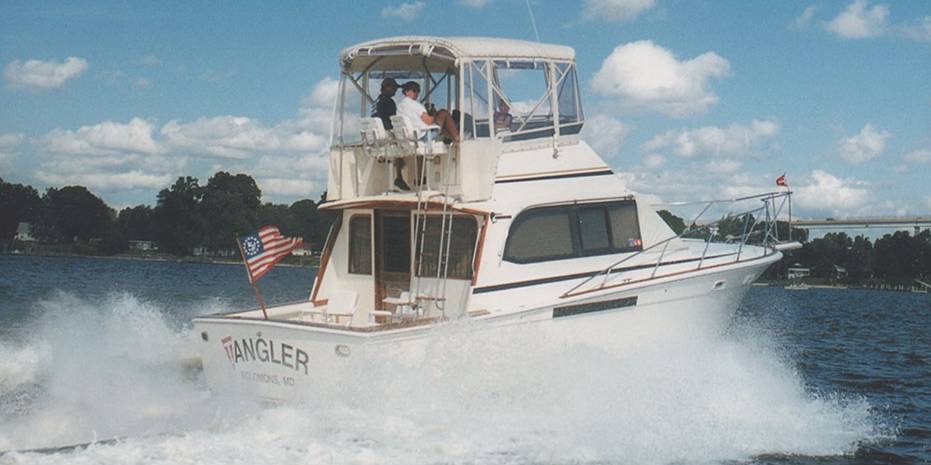 Prevención
Creada por combustión incompleta
Mantenga el cuarto de máquinas ventilado
No se reuna alrededor de los escapes de gases
Use detectores de monóxido de carbono  



                                         

 									Venenoso, inoloro, incoloro
28
Reprinted with permission from Seaworthy: Essential Lessons from BoatU.S.;s 20 year Case File of Things Gone Wrong by Robert A. Adriance”
Clima
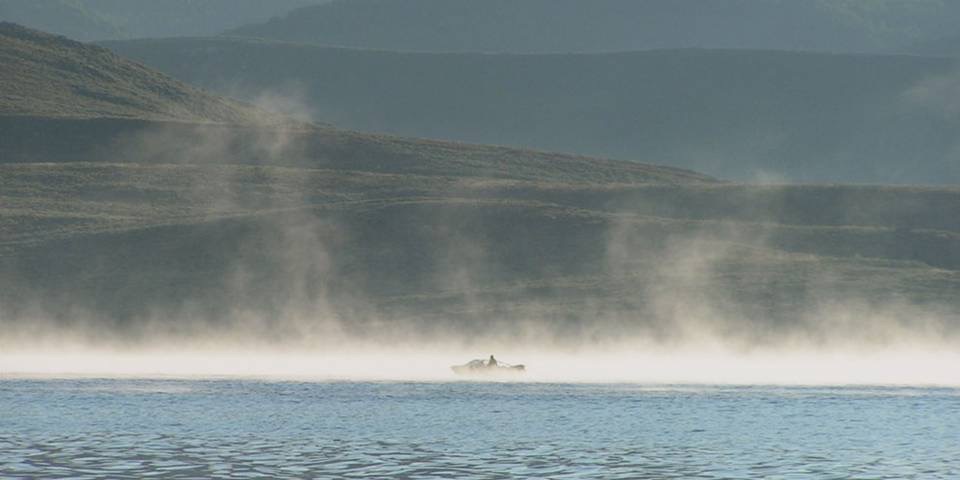 Conozca el area antes de salir
Actualίcese mientras está fuera
Estación meteorológica
WX en VHF-FM Radio Marino
29
Clima
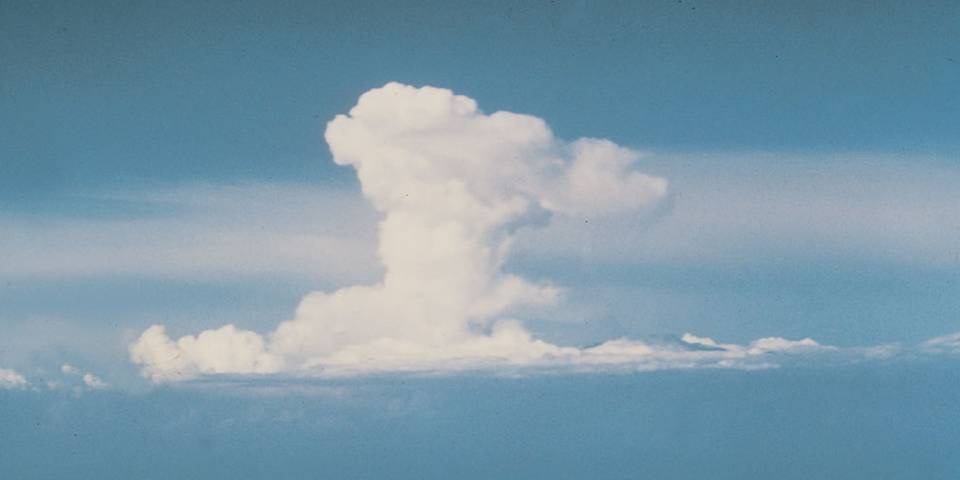 Indicios de Alerta
Formaciones de nubes
Cambios en el viento
Estática en la onda AM del radio
30
¡Gracias!
Illustrations provided by McGraw Hill Education
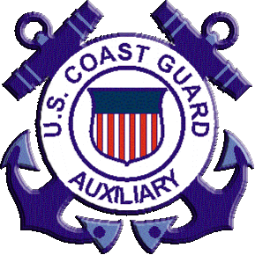 The
31